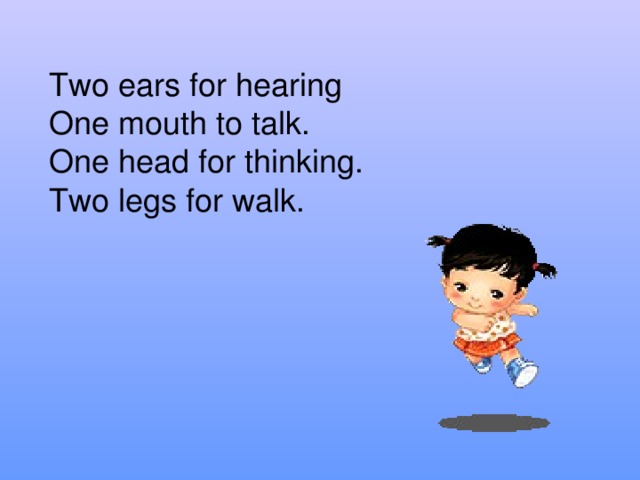 Let`s read the letter
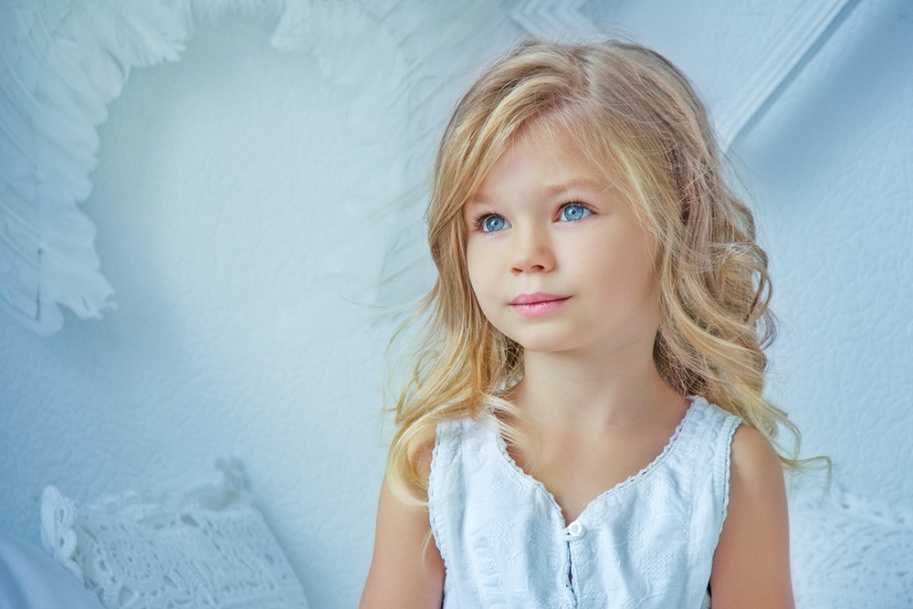 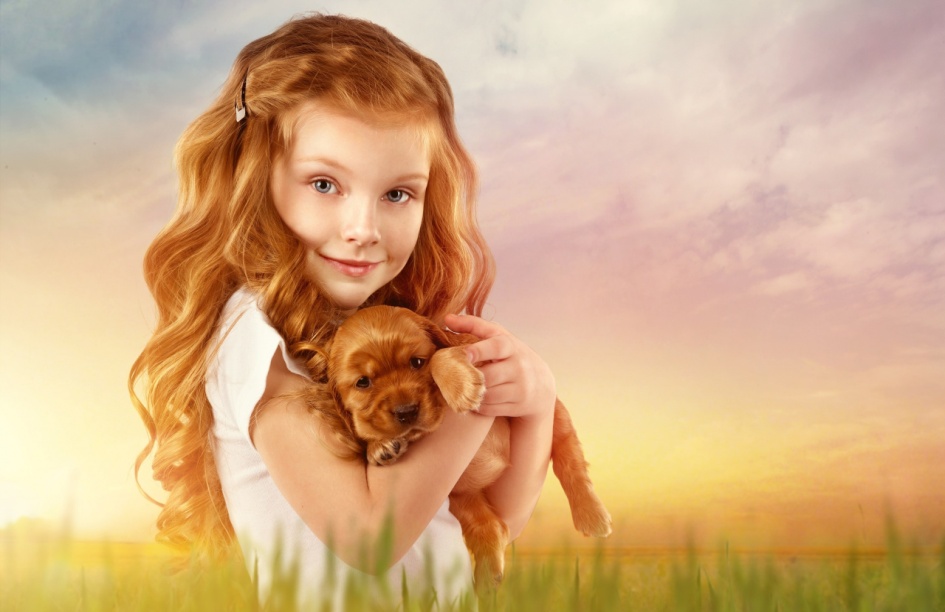 APPEARANCE
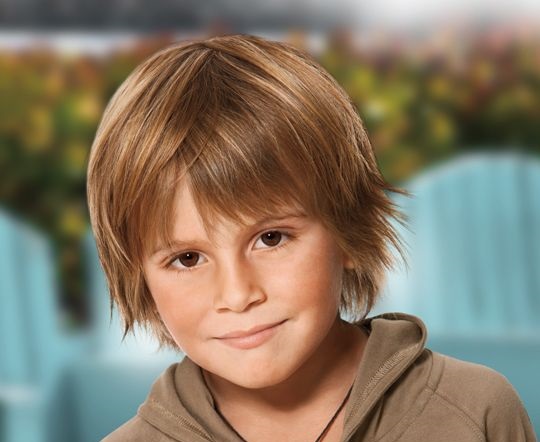 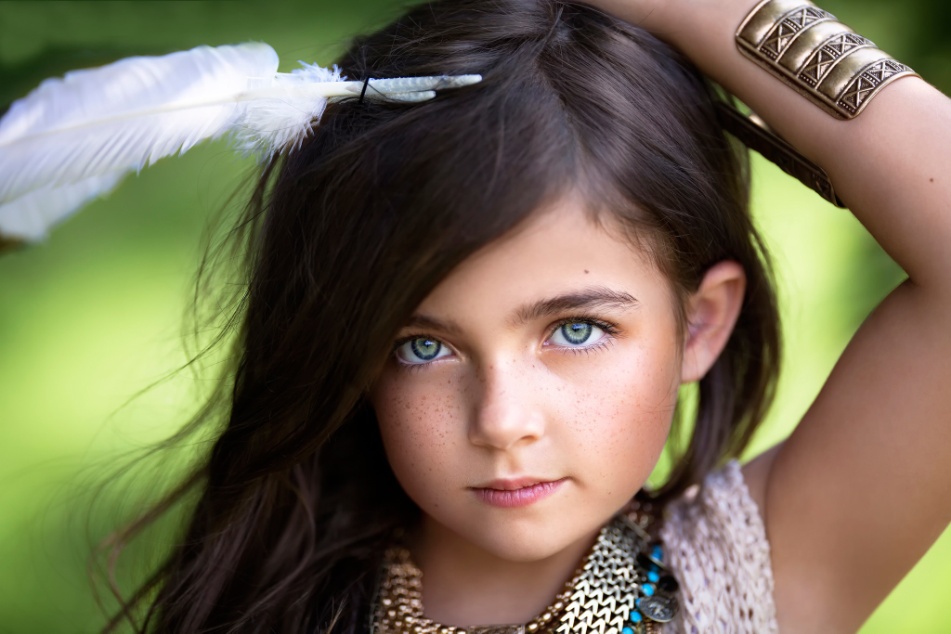 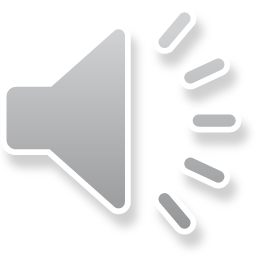 Ear
Nose
Mouth
Arm
Foot        Feet
Leg
Hand
Finger
Eye
Hair
Let's relax
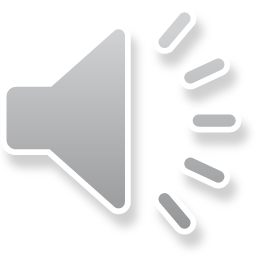 Draw the picture
It has got one faceIt has got four earsIt has got three eyesIt has got one bodyIt has got three armsIt has got four legsIt has got one noseIt has got one mouth
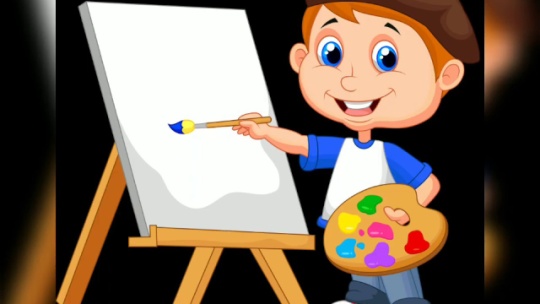 - She has got black hair
- She has got a big nose
-She has got small ears
-She has got small black eyes
- She hasn`t got a tail
- he has got black hair
- he has got a big nose
-he has got small ears
-he has got small black eyes
- he hasn`t got a tail
- She has got black hair
- She has got a big nose
-She has got small ears
-She has got small black eyes
- She hasn`t got a tail
- he has got black hair
- he has got a big nose
-he has got small ears
-he has got small black eyes
- he hasn`t got a tail
I have got black ______. I have got big_____.
I have got small ______. I have got small black____. I haven`t got a _______.
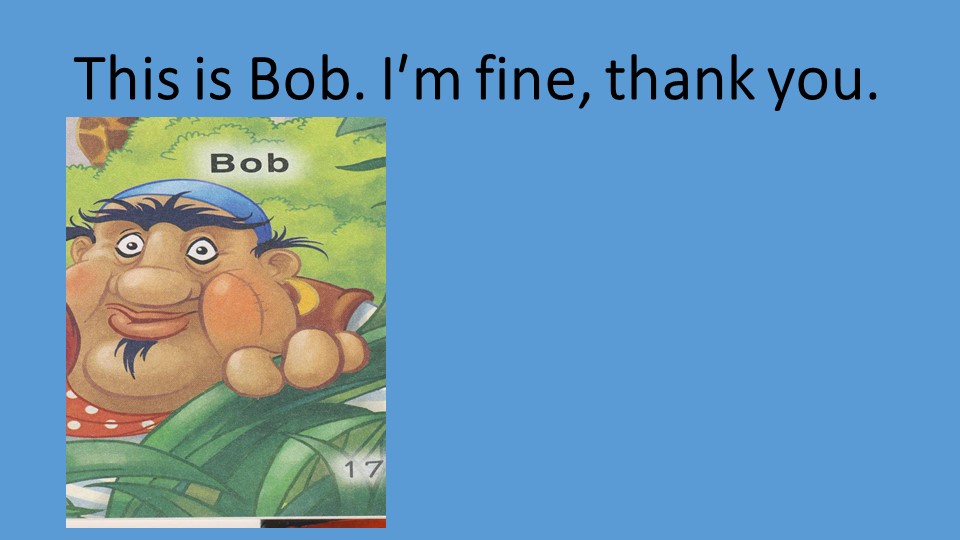 I have got black hair. I have got big nose.
I have got small ears. I have got small black eyes. I haven`t got a tail.
Я знаю слова по теме «Appearance» и у меня не возникает затруднений с их употреблением
Я затрудняюсь в употреблении слов по теме «Appearance».
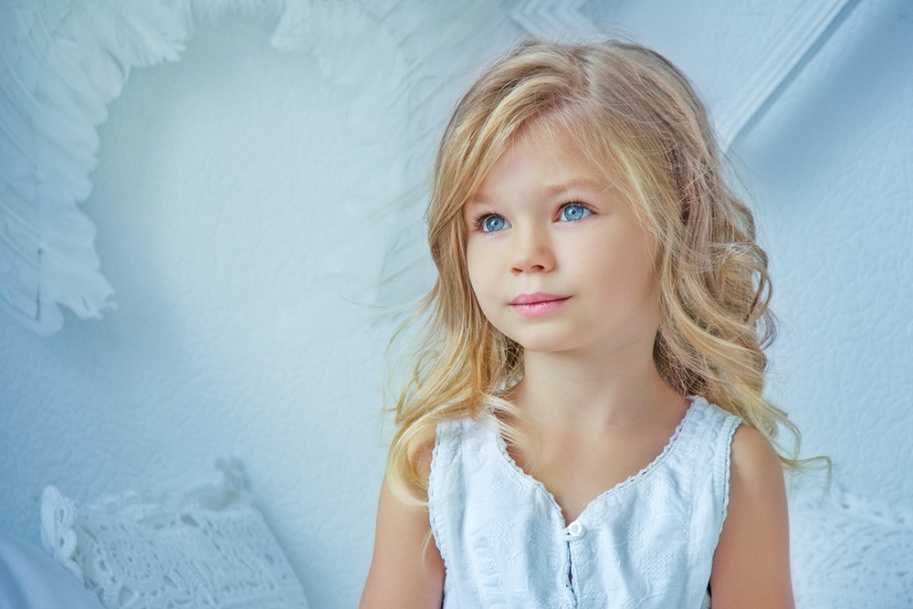 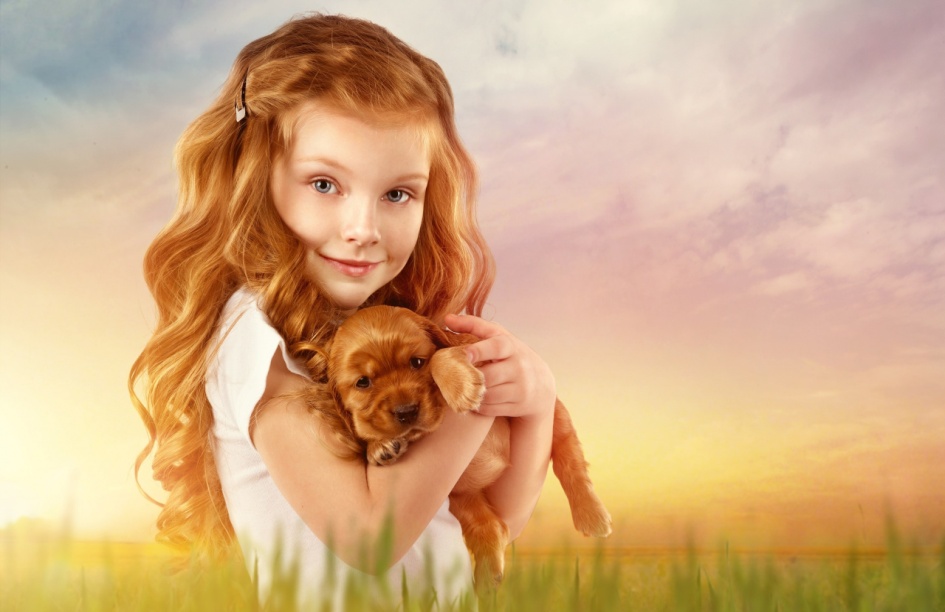 APPEARANCE
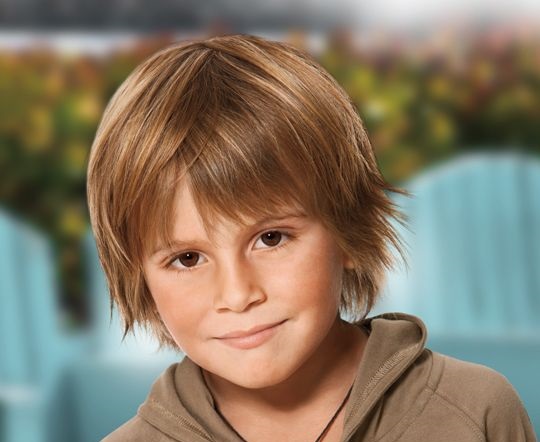 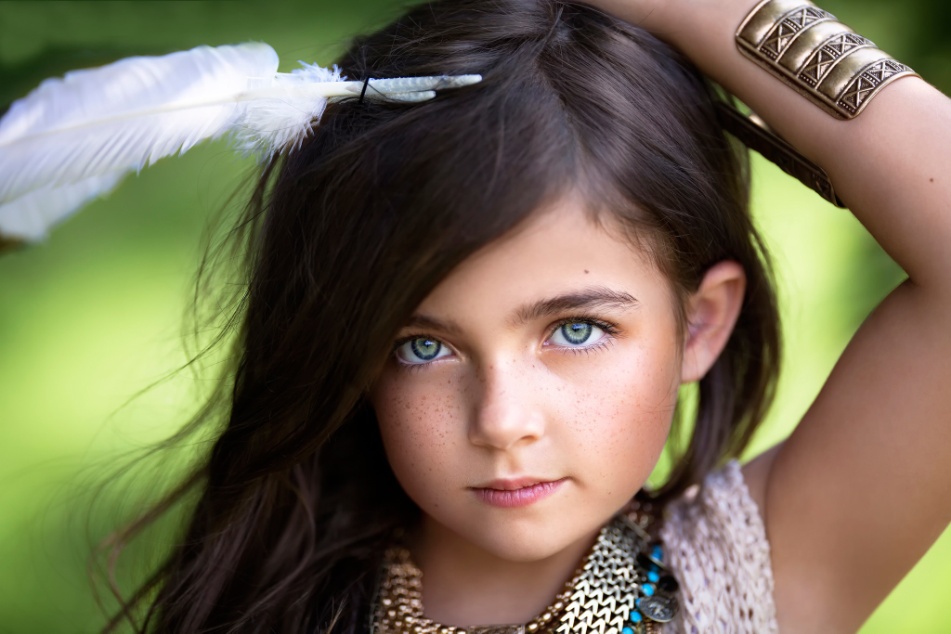